Model Completion using ARP/wARP
Ciarán Carolan
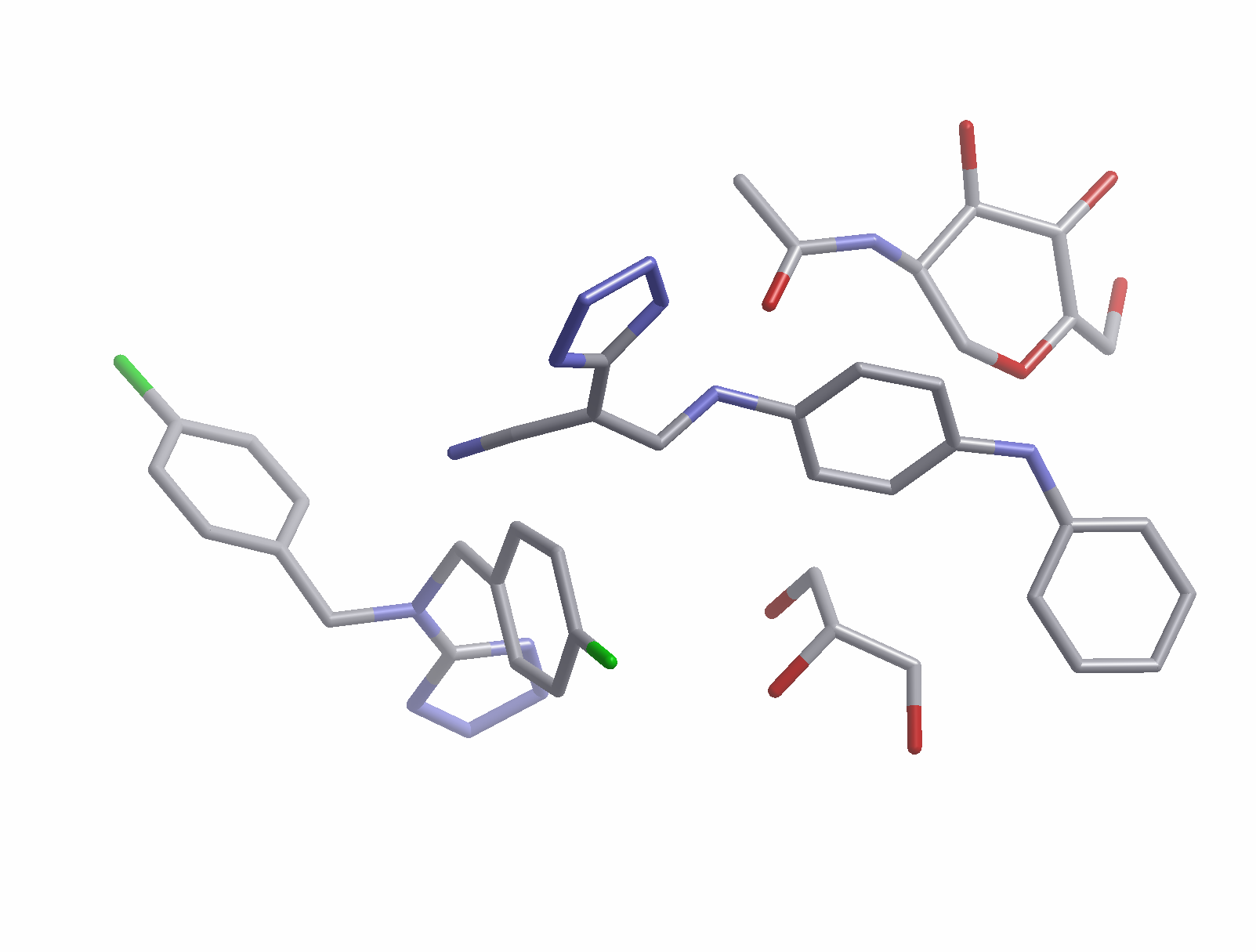 What??
Ligands
Nucleotides
Solvent
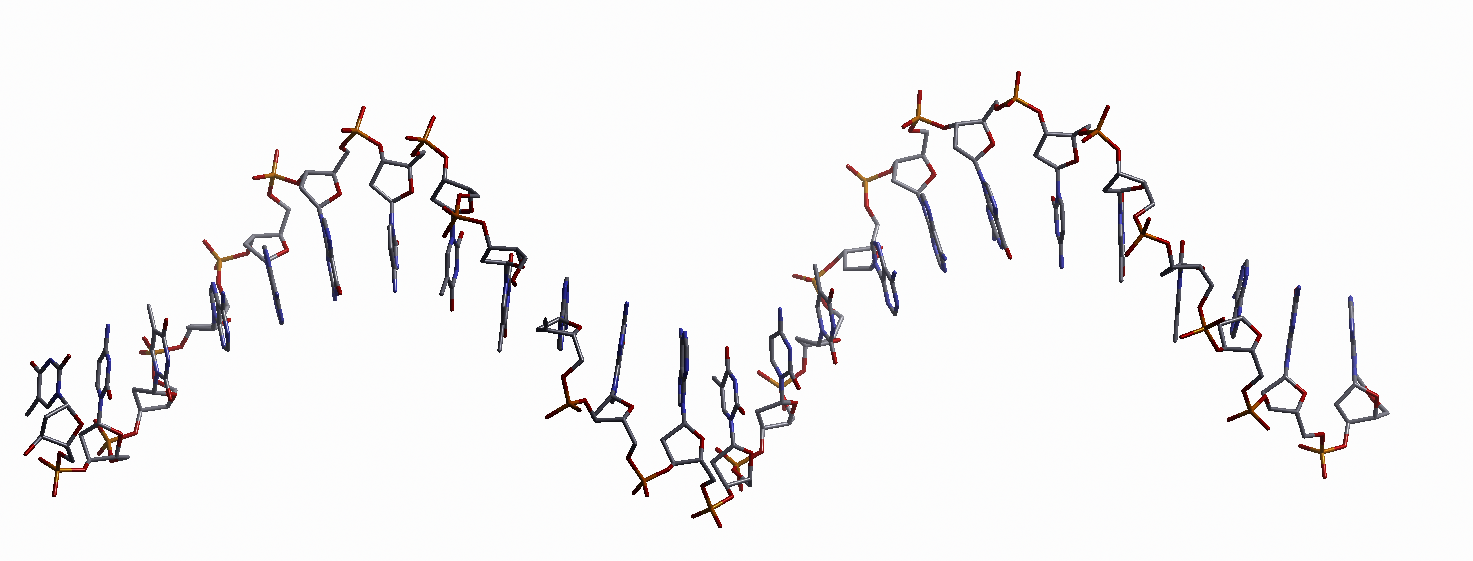 2
June 13th, 2011
C. Carolan: Model Completion using ARP/wARP
Structure based drug design
Structural work, principally involving MX and NMR, allows the elaboration of a lead to a candidate drug.
 High-throughput crystallography is an up-and-coming technique in lead generation (e.g. fragment based drug design). It requires rapid and automated ligand identification and construction, however.
 Elaboration of a lead to produce a drug depends on accurate knowledge of ligand binding modes, and can also be aided by automated ligand building procedures.
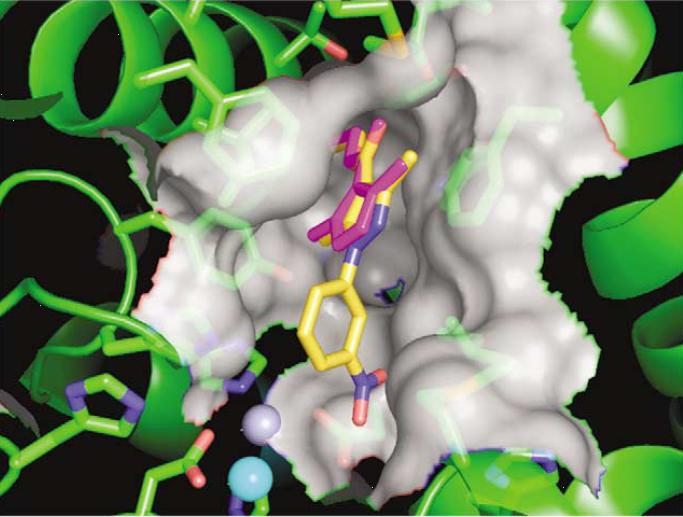 Purple: A lead for the inhibition of PDE4D; 
Yellow: the end result from SBDD. 
Card et al. (2005) Nat. Biotechnol. 23: 201-207
3
June 13th, 2011
C. Carolan: Model Completion using ARP/wARP
The task of ligand fitting
The data is modelled in terms of a protein ...
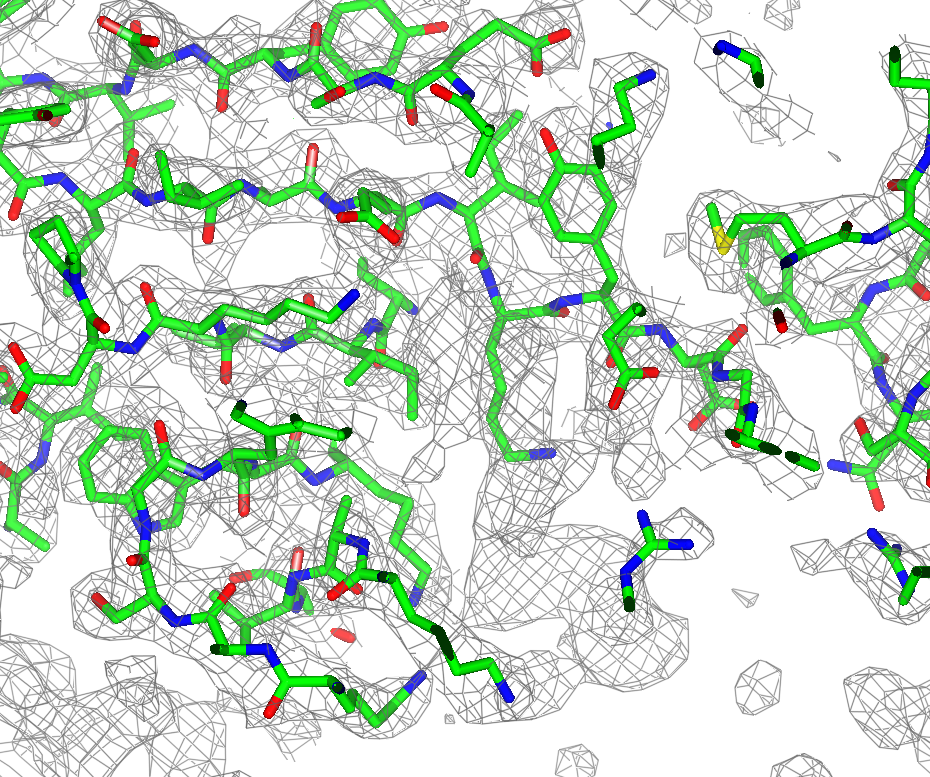 4
June 13th, 2011
C. Carolan: Model Completion using ARP/wARP
The task of ligand fitting
…but there is excess density at the end not accounted for…
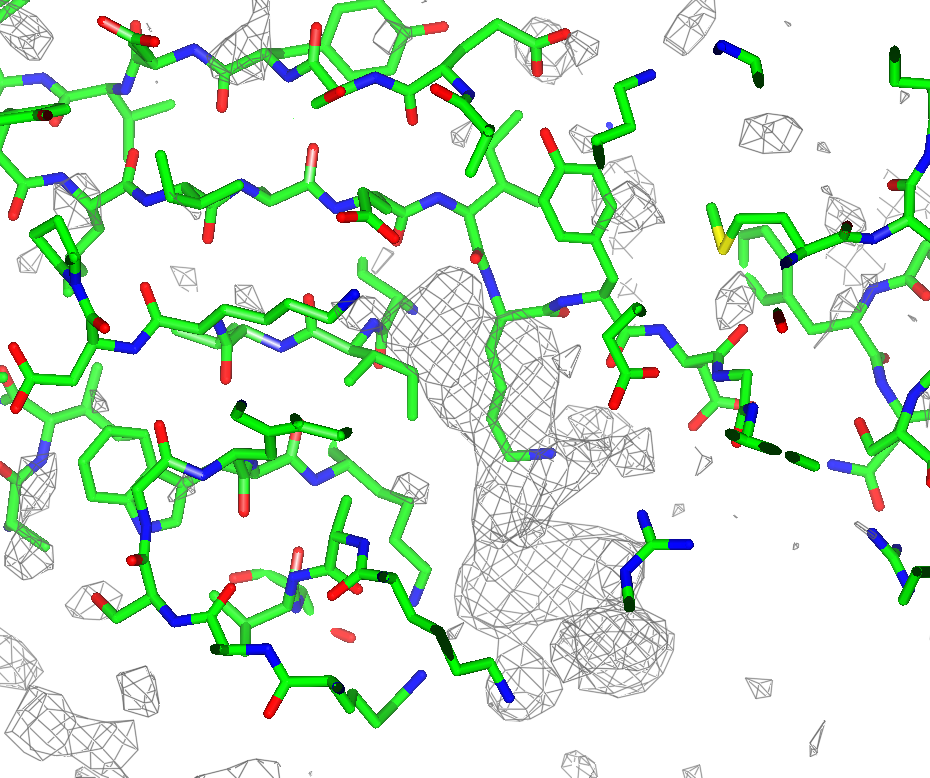 5
June 13th, 2011
C. Carolan: Model Completion using ARP/wARP
The task of ligand fitting
…which is where the ligand should go.
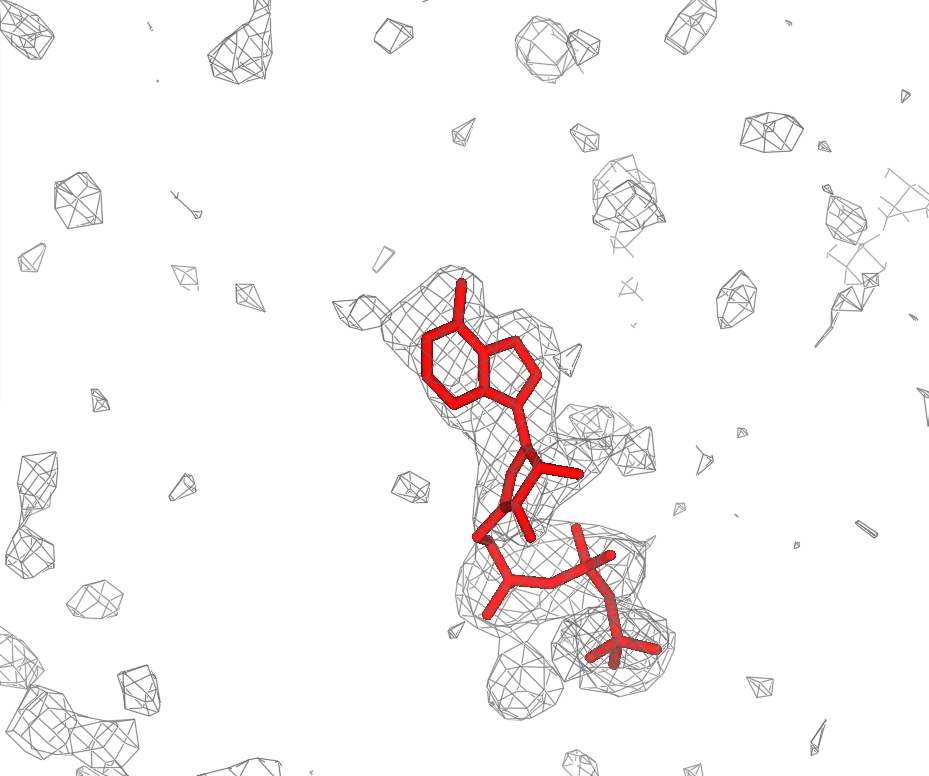 6
June 13th, 2011
C. Carolan: Model Completion using ARP/wARP
The task of ligand fitting
Challenges to be addressed...
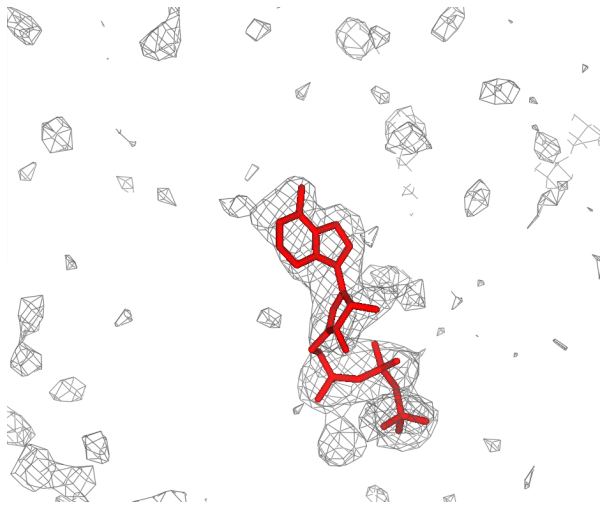 Different resolutions and data quality
 Different ligand complexity/topology
 Partial disorder of a ligand
 Different ligands at the same site?
7
June 13th, 2011
C. Carolan: Model Completion using ARP/wARP
The workflow of ligand fitting in ARP/wARP
Organised as a pipeline of core modules for specific sub-tasks following an intuitive approach:
Identify binding site and/or 
   ligand.
 Sparse density map and
   generate ligand topology.
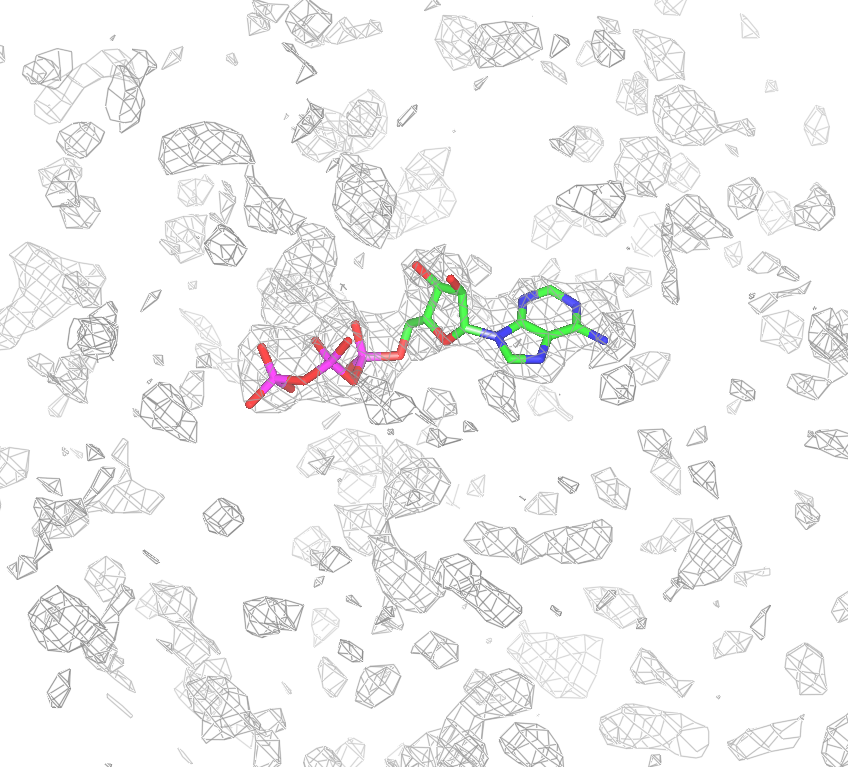 Prepare
Construct ensemble of 
   ligand models in
   plausible conformations
   to fit sparsed density.
Construct
Refine ligand coordinates to
   satisfy geometric constraints
   and to maximise fit to density.
 Choose best model.
Refine
8
June 13th, 2011
C. Carolan: Model Completion using ARP/wARP
Automatic binding site identification
The difference density map at a low contour threshold.
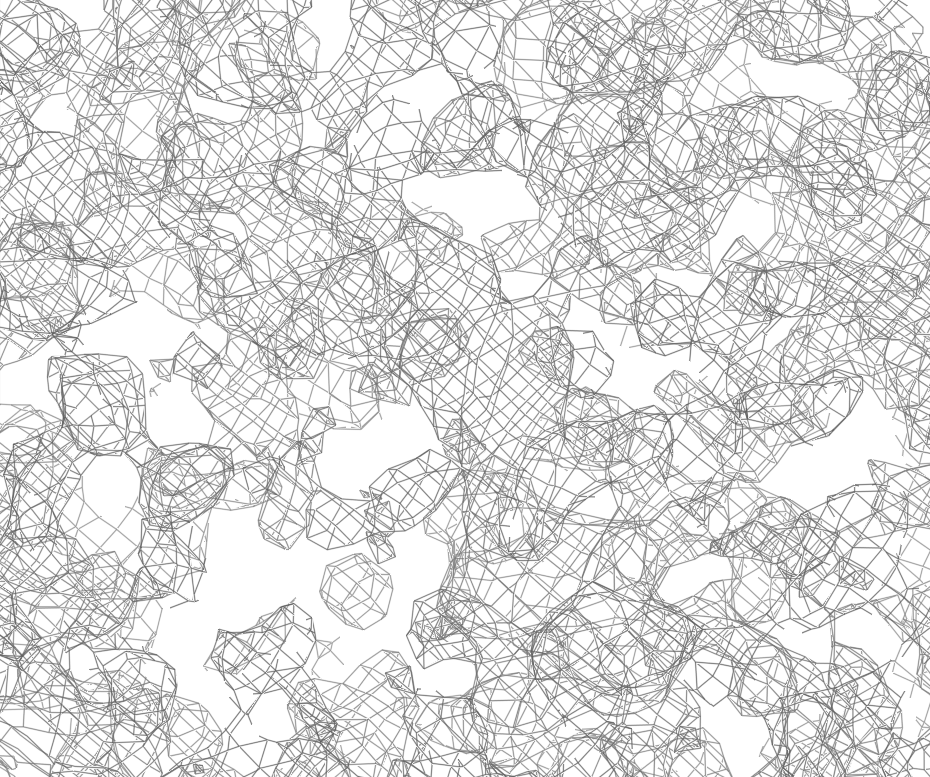 9
June 13th, 2011
C. Carolan: Model Completion using ARP/wARP
Automatic binding site identification
The difference density map at a medium contour threshold.
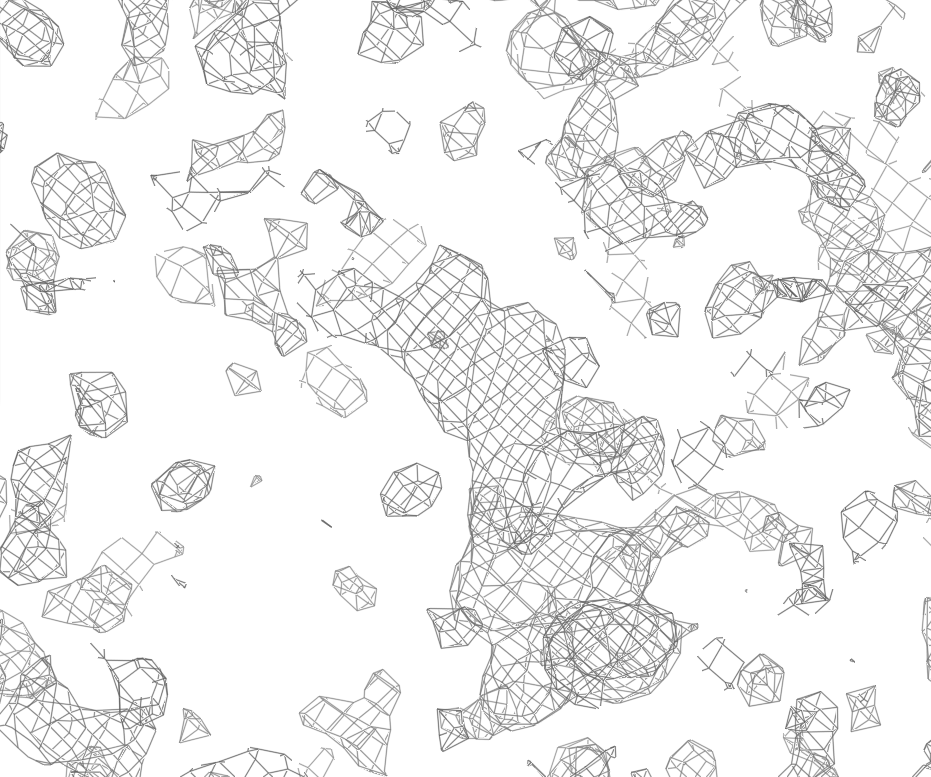 10
June 13th, 2011
C. Carolan: Model Completion using ARP/wARP
Automatic binding site identification
The difference density map at a high contour threshold.
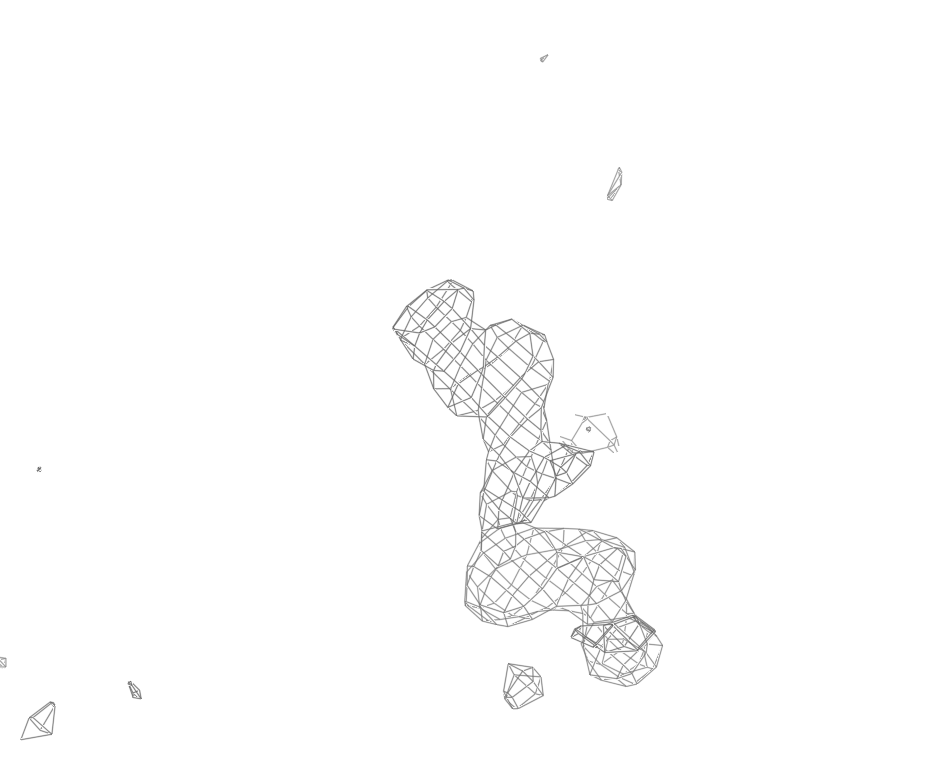 11
June 13th, 2011
C. Carolan: Model Completion using ARP/wARP
Automatic binding site identification
Capturing the dependence of the difference density map on changing the contour thresholds: Fragmentation tree.
105
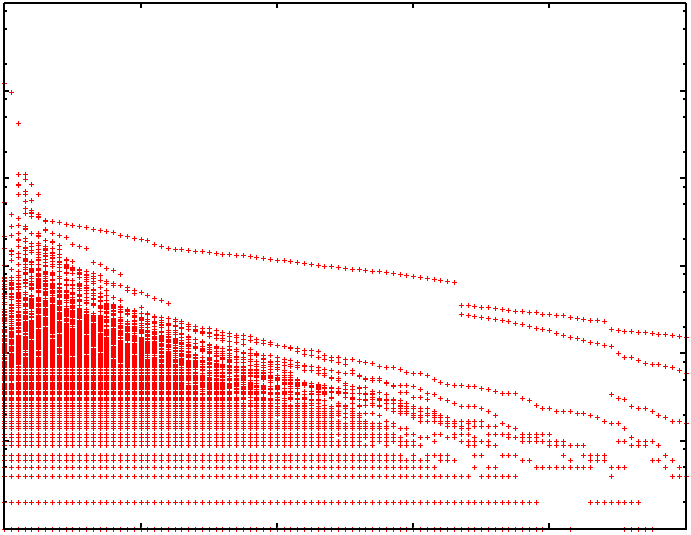 104
103
Cluster volume [Å3]
102
101
100
10-1
1
2
3
4
5
6
Contour threshold [s]
12
June 13th, 2011
C. Carolan: Model Completion using ARP/wARP
Automatic binding site identification
Capturing the dependence of the difference density map on changing the contour thresholds: Fragmentation tree.
105
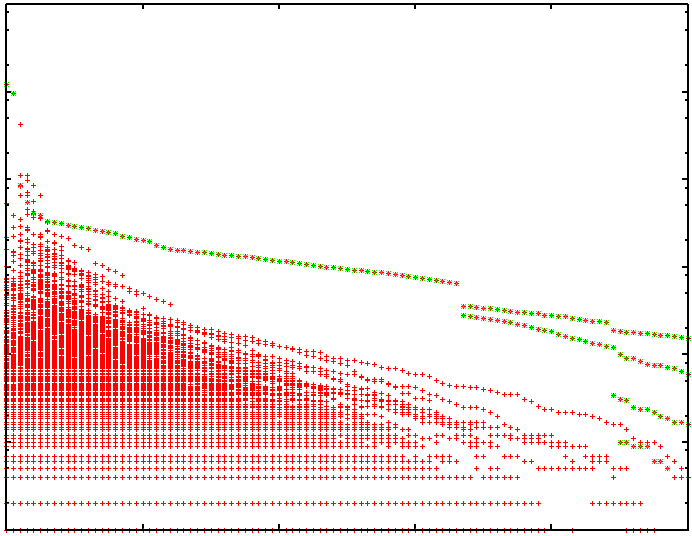 104
Deposited
Ligand
103
Cluster volume [Å3]
102
101
100
10-1
1
2
3
4
5
6
Contour threshold [s]
13
June 13th, 2011
C. Carolan: Model Completion using ARP/wARP
Automatic binding site identification
Capturing the dependence of the difference density map on changing the contour thresholds: Fragmentation tree.
105
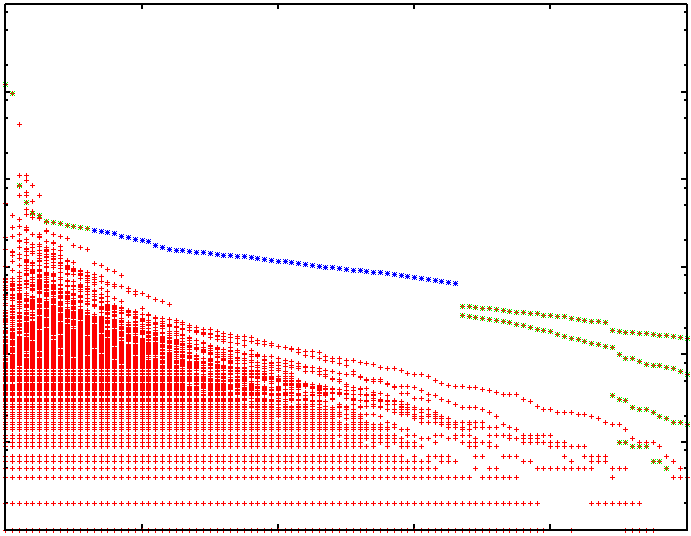 104
Selection
103
Cluster volume [Å3]
102
101
100
10-1
1
2
3
4
5
6
Contour threshold [s]
14
June 13th, 2011
C. Carolan: Model Completion using ARP/wARP
Constructing the ligand
To address more broadly the different ligand sizes and complexities encountered, to increase the robustness of the software...
2 separate construction methods get used:
Label swapping on the sparsed grid
 Metropolis search in conformation space
15
June 13th, 2011
C. Carolan: Model Completion using ARP/wARP
Constructing the ligand: Graph search
Uses the sparse grid representation of the electron density at the chosen binding site & topology of known ligand.
Knowledge about ligand
Knowledge about grid
Connectivity
Distances
Angles
Chirality
Connectivity
Distances
Density
NO IDENTITIES!
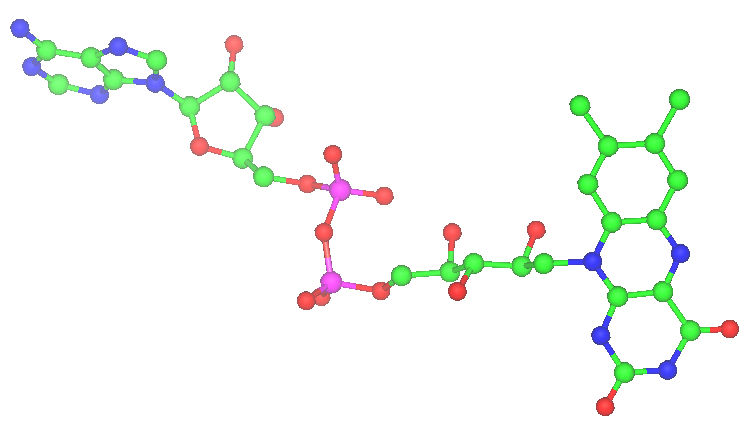 FAD
Grid
16
June 13th, 2011
C. Carolan: Model Completion using ARP/wARP
Constructing the ligand: Graph search
‘Label swapping’
 The ligand is expanded on the sparse density preserving
  connectivities.
 Every dummy ‘atom’ of the sparse grid is tried as a start point.
 An exhaustive graph search is performed.
 Models are scored by their fit to density and expected
  stereochemical features.
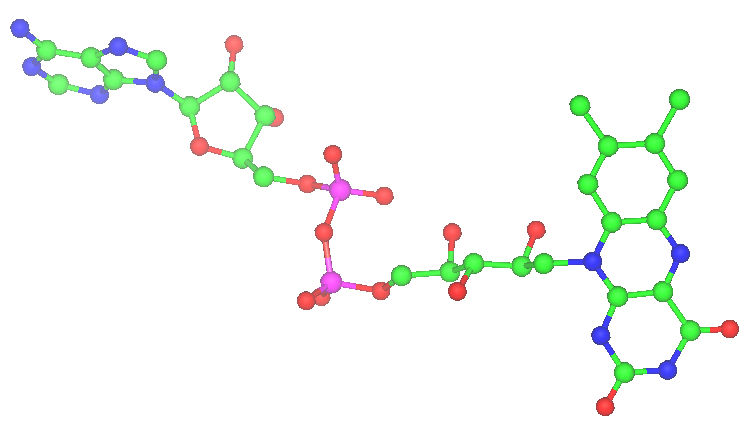 Start atom
17
June 13th, 2011
C. Carolan: Model Completion using ARP/wARP
Constructing the ligand: Graph search
Index of starting grid point
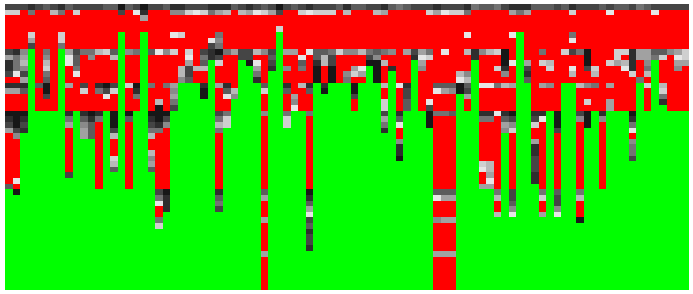 No of ligand atoms placed
Dead
branches
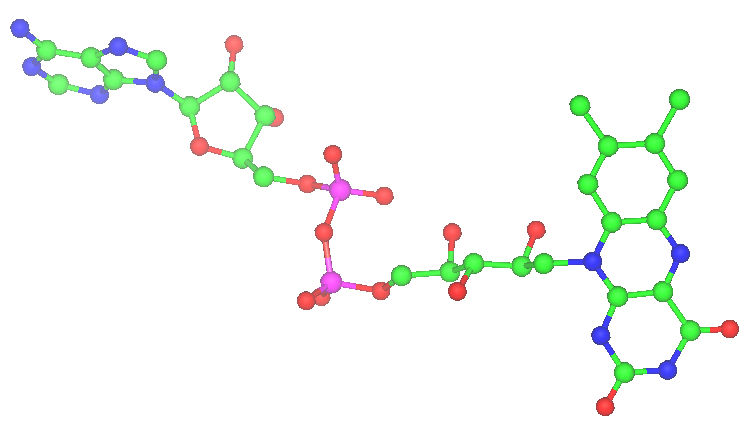 Start atom
Surviving start points
18
June 13th, 2011
C. Carolan: Model Completion using ARP/wARP
Constructing the ligand: Metropolis search
Perform a random walk in parameter space biased towards the optimum of a score function.
Parameter space: Position, Orientation and Conformation.
Score function: ‘Pseudo’ map correlation.
Advantage: Less degrees of freedom.
Rigid groups
Rotatable bonds
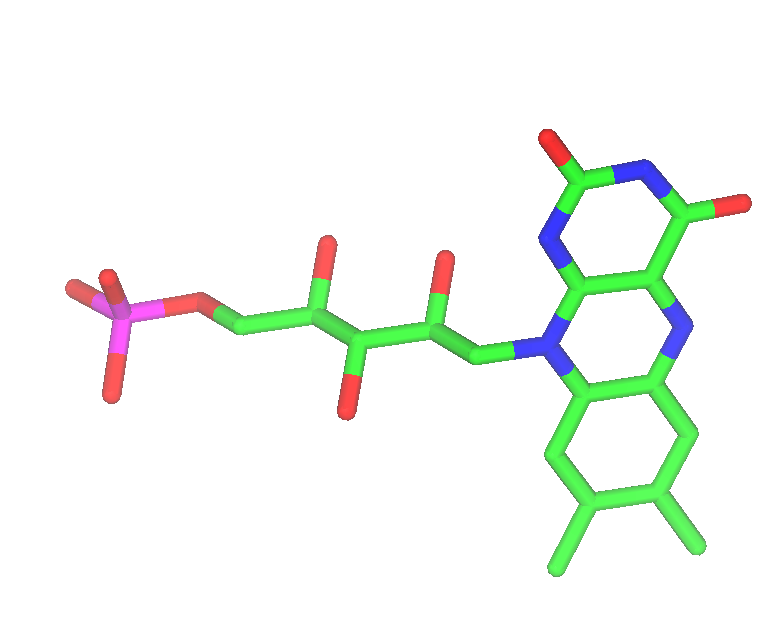 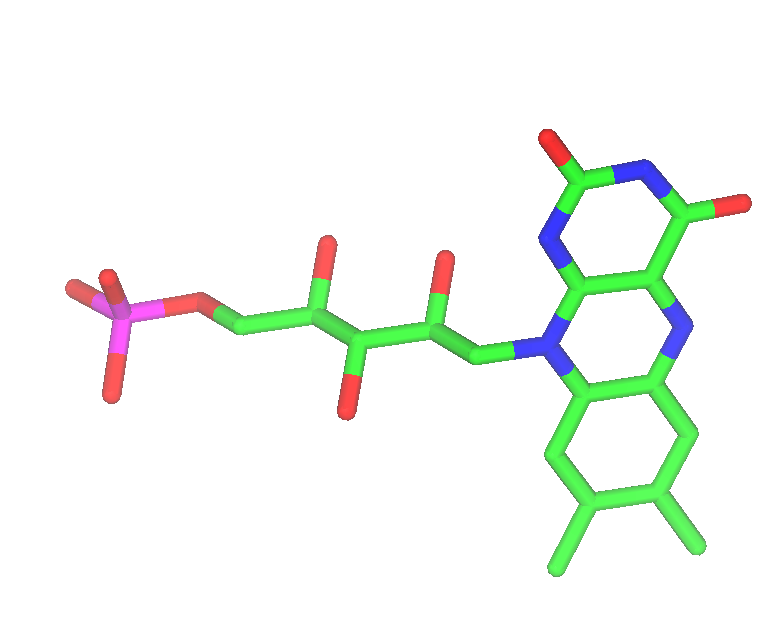 19
June 13th, 2011
C. Carolan: Model Completion using ARP/wARP
Construction with a Metropolis method
The evolution of a model during a metropolis optimisation.
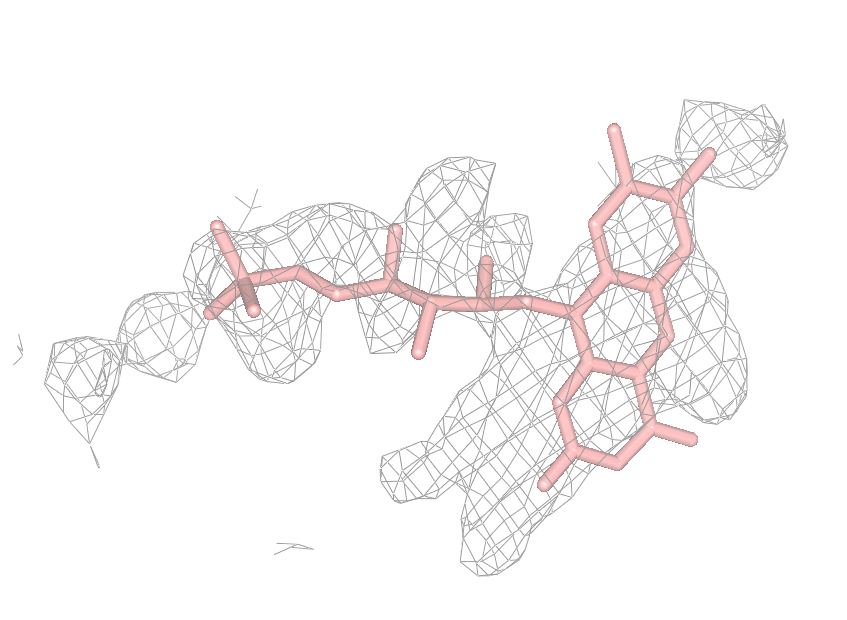 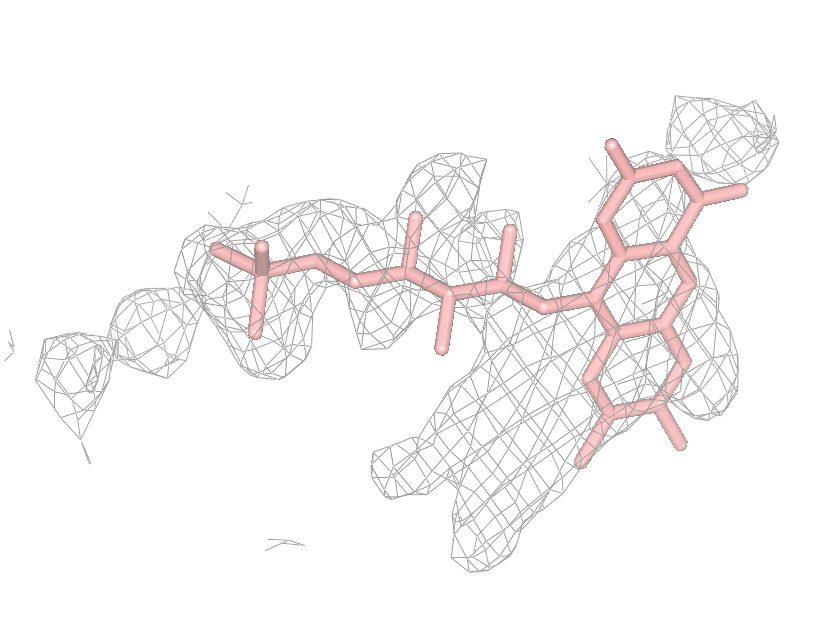 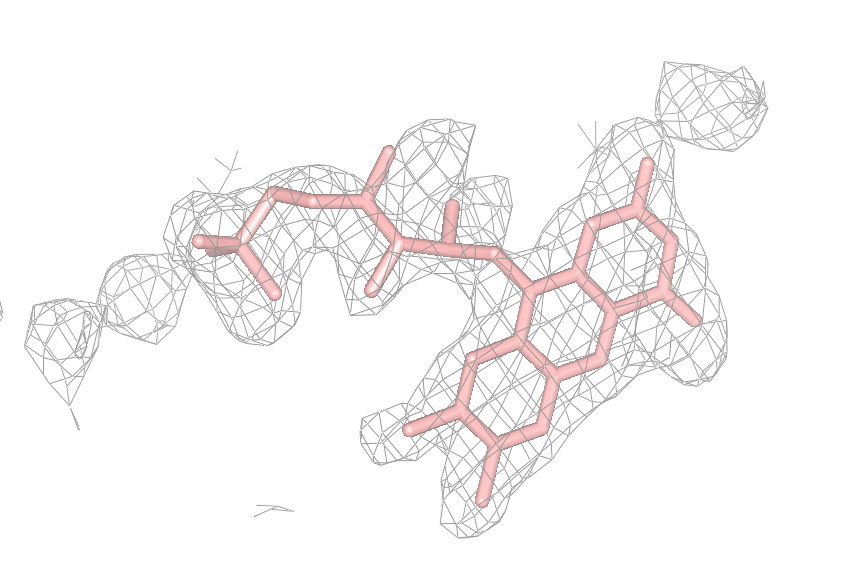 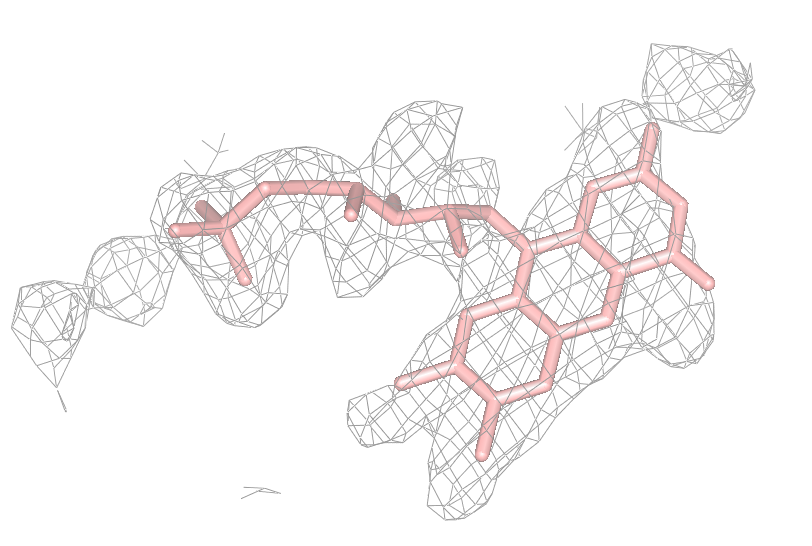 B
A
C
D
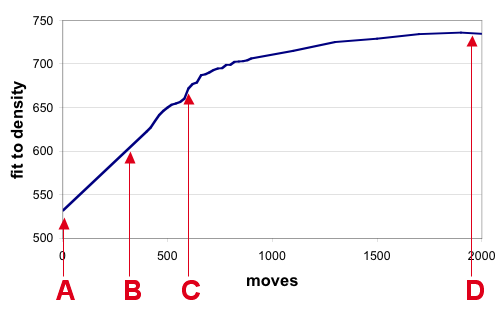 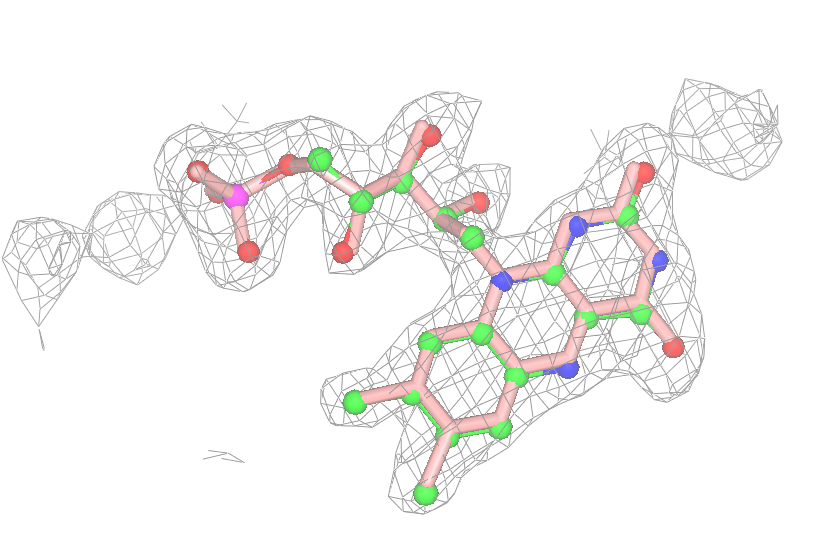 FMN to 1jqv at 2.1Å: 0.23Å rmsd.
Final result: 9000 moves + refinement
20
June 13th, 2011
C. Carolan: Model Completion using ARP/wARP
Real space refinement
Uses the full density and topology information
 Employs a gradient method to optimise fit to density
   and ligand geometry simultaneously
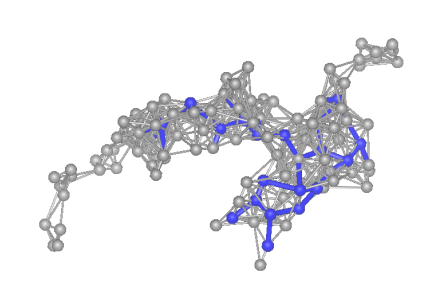 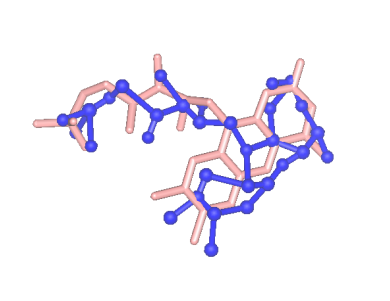 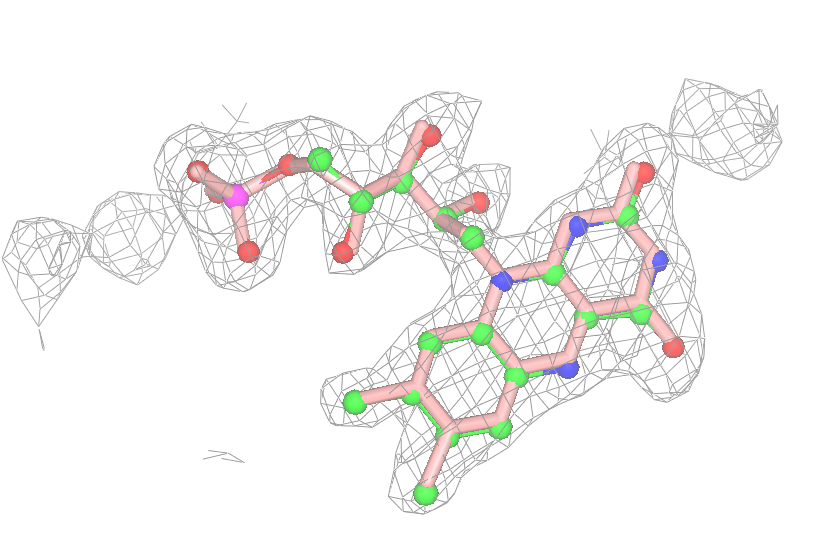 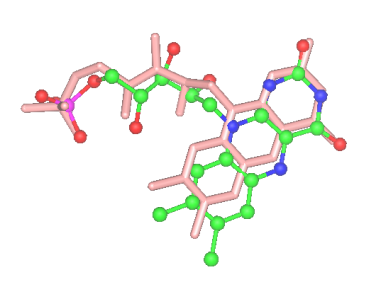 21
June 13th, 2011
C. Carolan: Model Completion using ARP/wARP
The protocol of a modeling task
Fundamental initial knowledge determines the protocol.
Binding site
1 density cluster
1 ligand
known
unknown
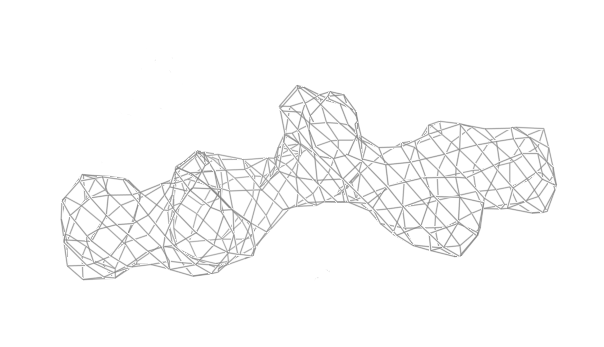 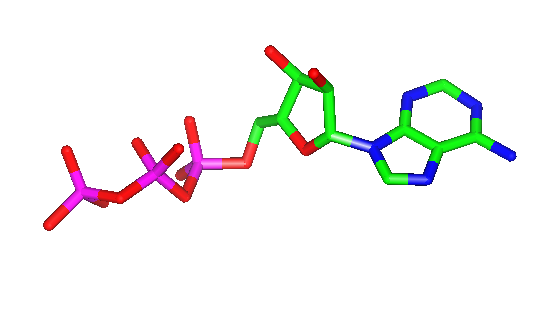 X
known
Ligand identity
unknown
22
June 13th, 2011
C. Carolan: Model Completion using ARP/wARP
The protocol of a modeling task
Fundamental initial knowledge determines the protocol.
N density clusters
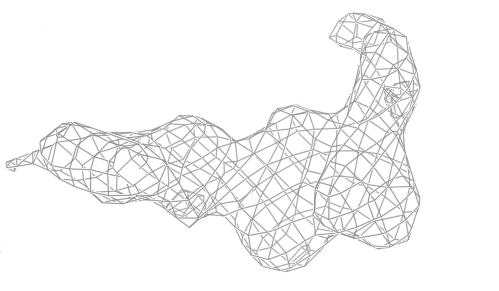 Binding site
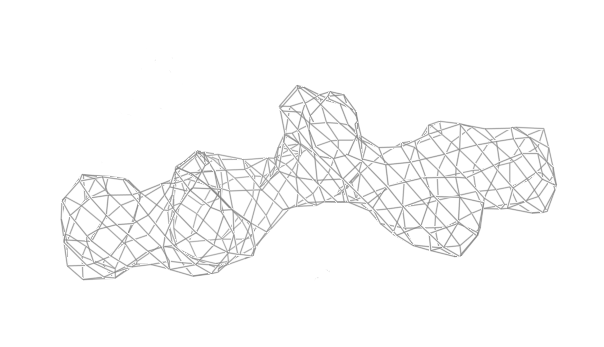 1 ligand
known
unknown
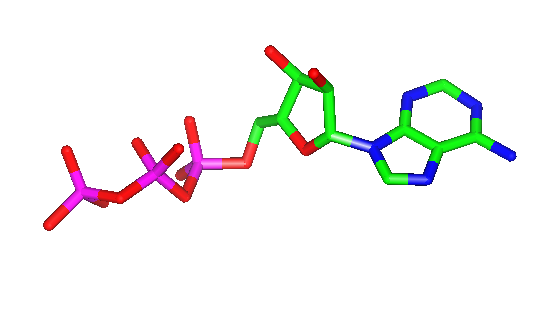 X
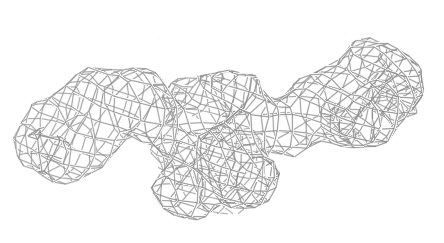 known
Ligand identity
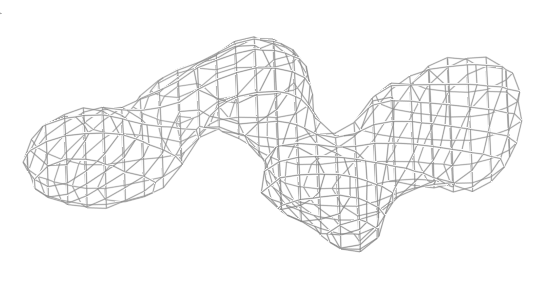 unknown
23
June 13th, 2011
C. Carolan: Model Completion using ARP/wARP
The protocol of a modeling task
Fundamental initial knowledge determines the protocol.
N ligand candidates
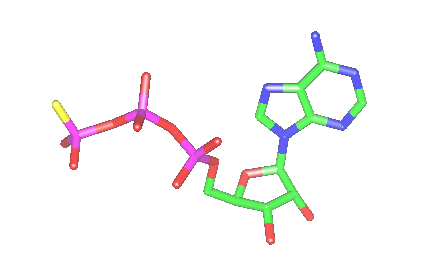 Binding site
1 density cluster
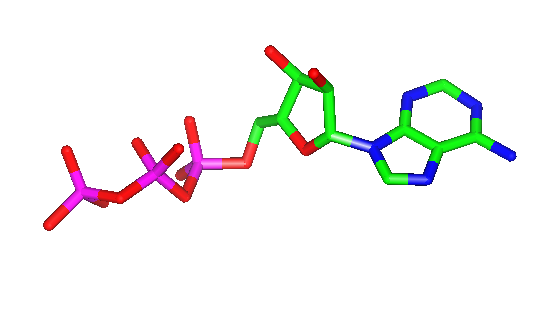 known
unknown
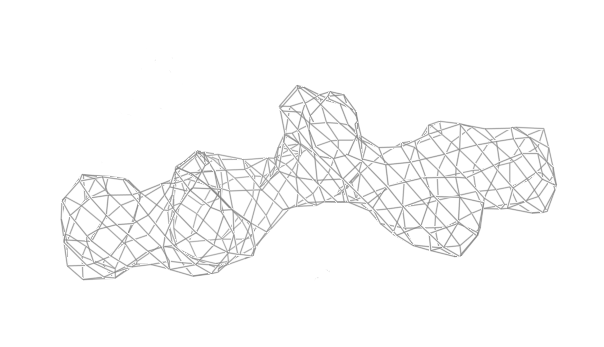 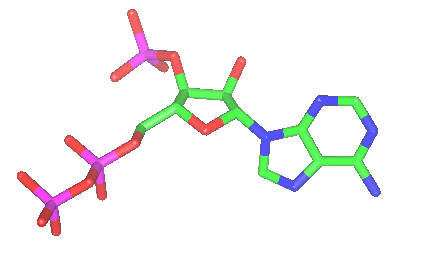 known
Ligand identity
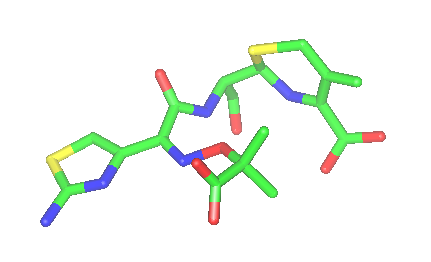 X
unknown
…
24
June 13th, 2011
C. Carolan: Model Completion using ARP/wARP
The protocol of a modeling task
Fundamental initial knowledge determines the protocol.
N density clusters
N ligand candidates
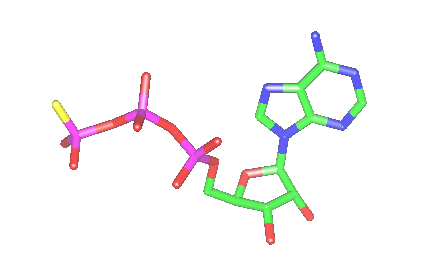 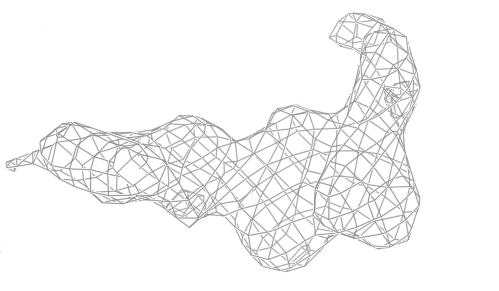 Binding site
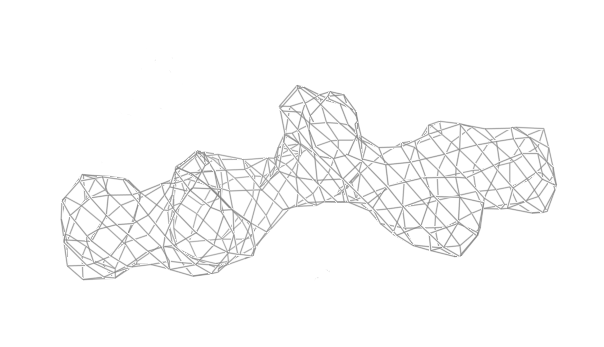 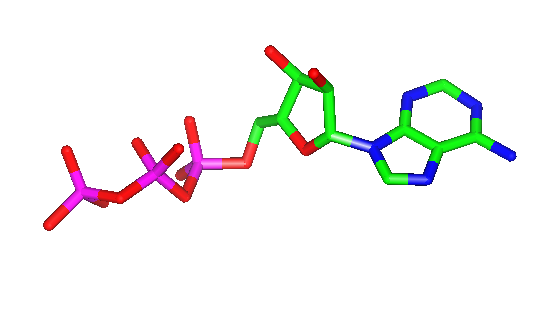 known
unknown
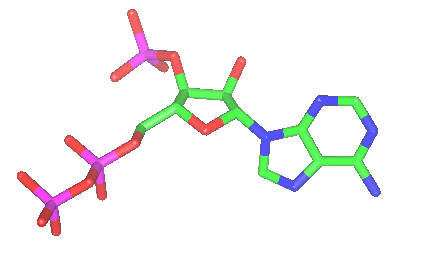 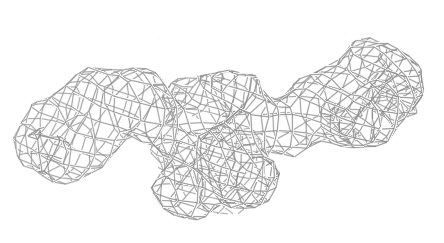 known
Ligand identity
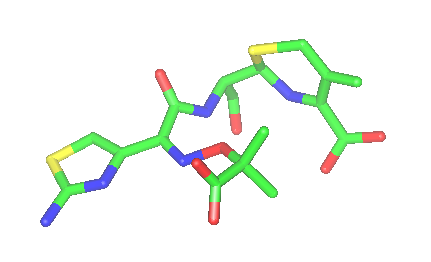 X
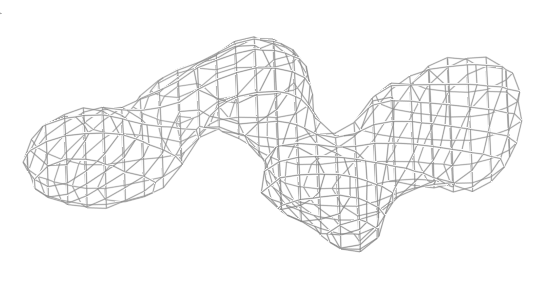 unknown
…
…
25
June 13th, 2011
C. Carolan: Model Completion using ARP/wARP
Shape features to measure similarity
To assign a likelihood to a site knowing the ligand.
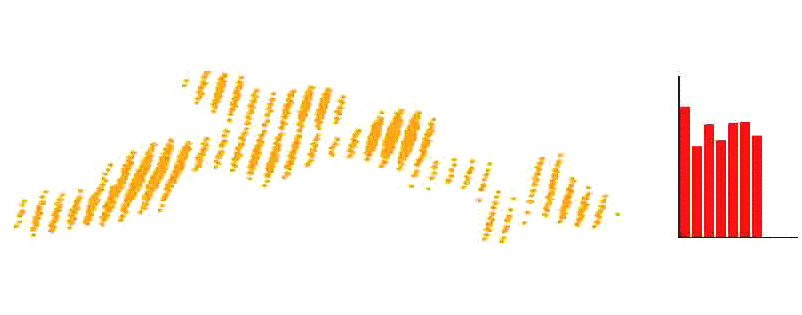 Surface to volume ratio
Bounding box limits
Moments of inertia
Rotation match score
Eigenvalues
Distance histogram
Geodesic distance histogram
1 2 3 4 5 6 7
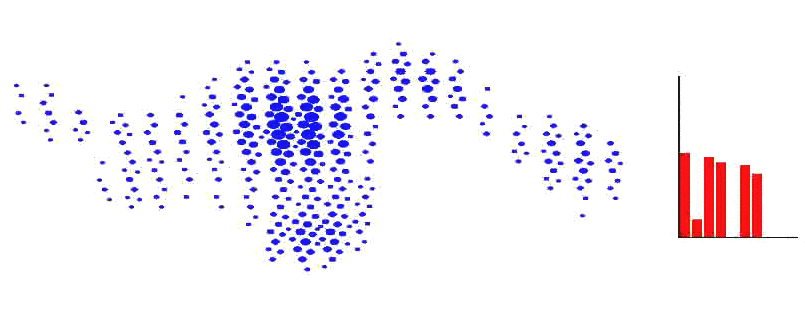 Find the matching cluster for this ligand!
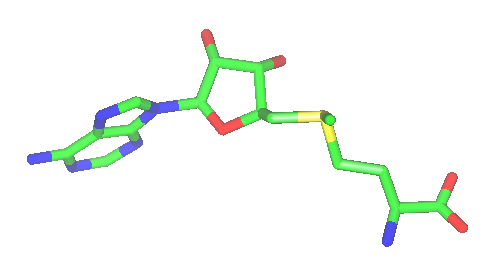 1 2 3 4 5 6 7
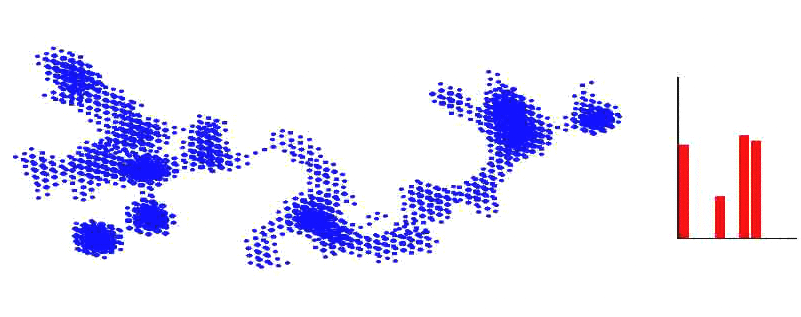 1 2 3 4 5 6 7
Decision is based on feature vectors.
26
June 13th, 2011
C. Carolan: Model Completion using ARP/wARP
Shape features to measure similarity
To assign a likelihood to a ligand knowing the binding site.
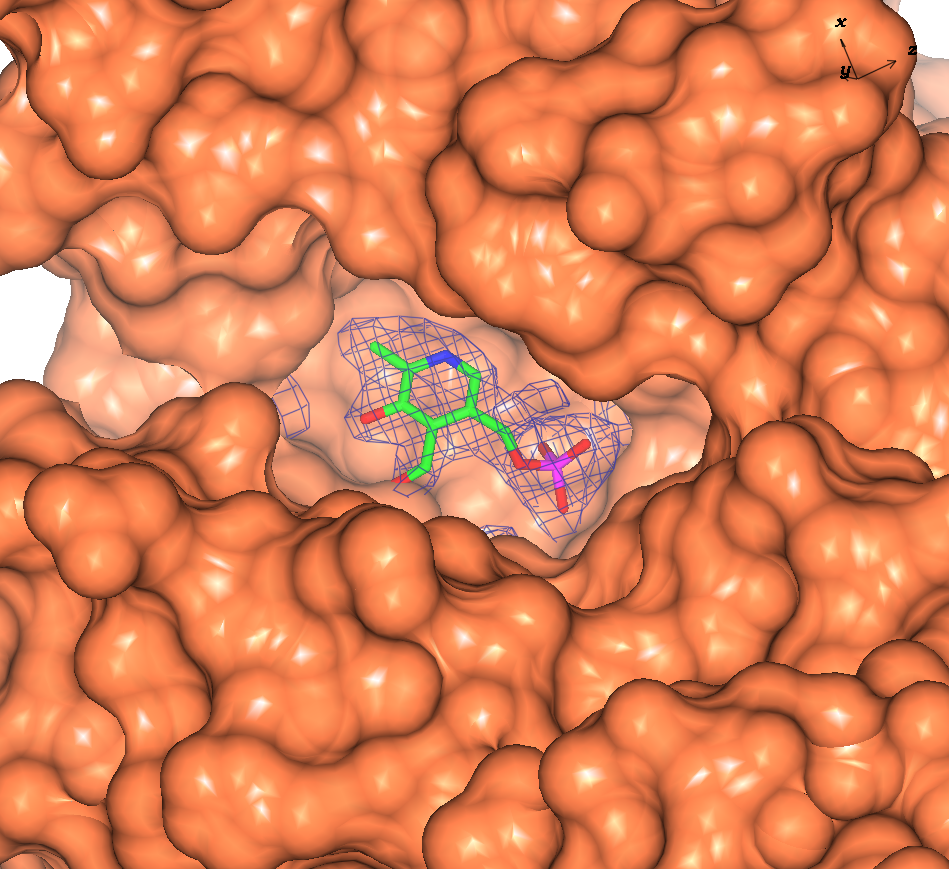 Final ligand ranking
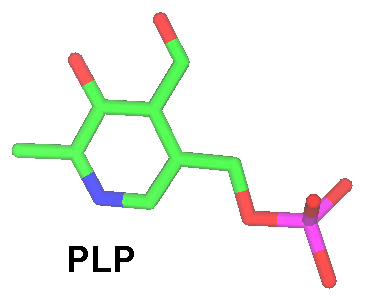 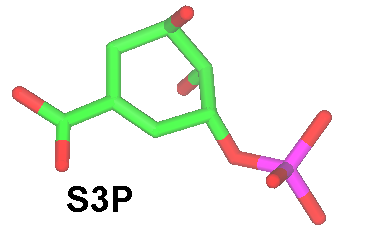 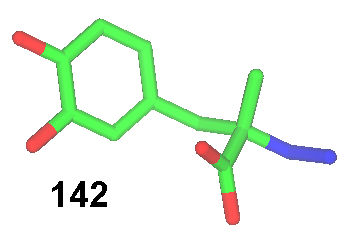 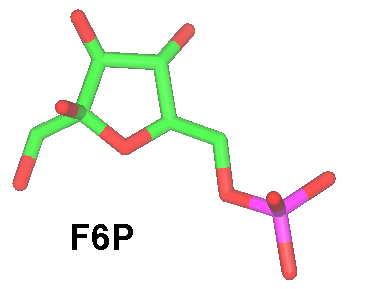 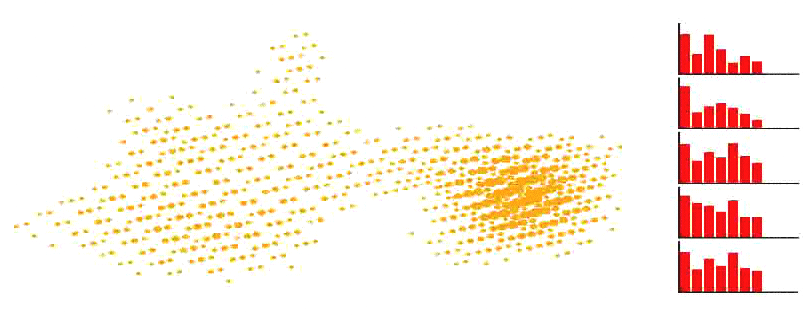 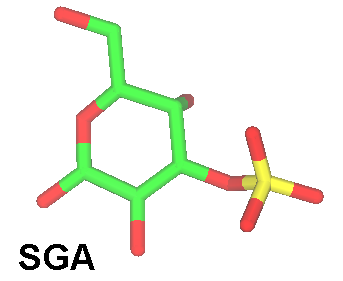 27
June 13th, 2011
C. Carolan: Model Completion using ARP/wARP
Partial disorder, partially occupied ligands
Deposited in PDB
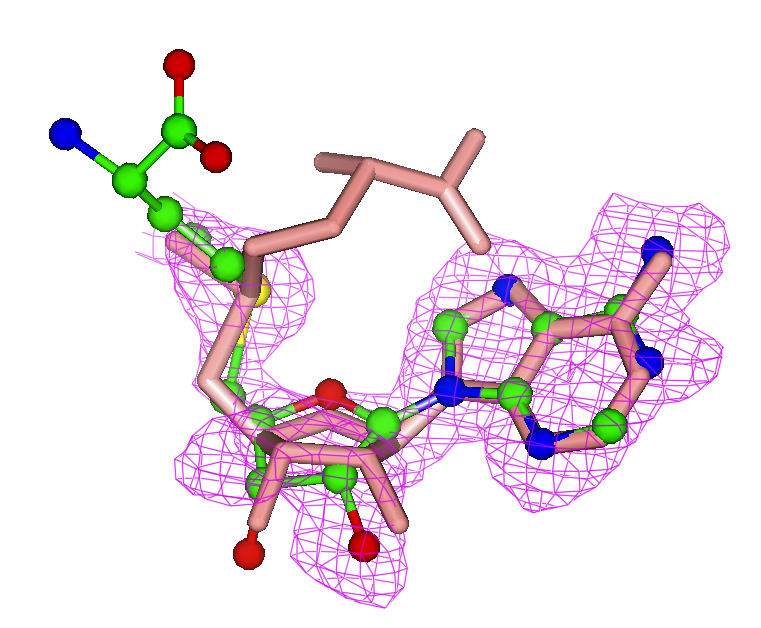 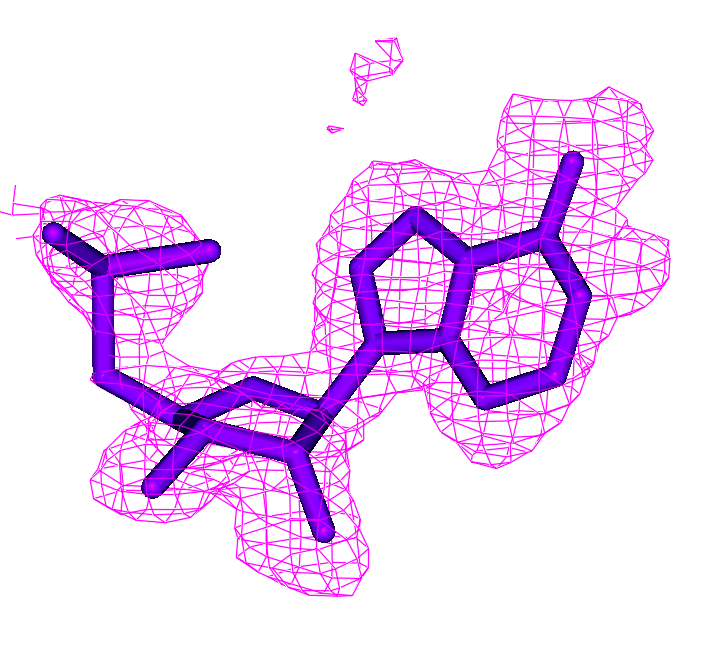 Built automatically
with ARP/wARP when
the full ligand is given
SAM in 1v2x at 1.5Å
Compound chosen in
cocktail case
Artificial cocktail:
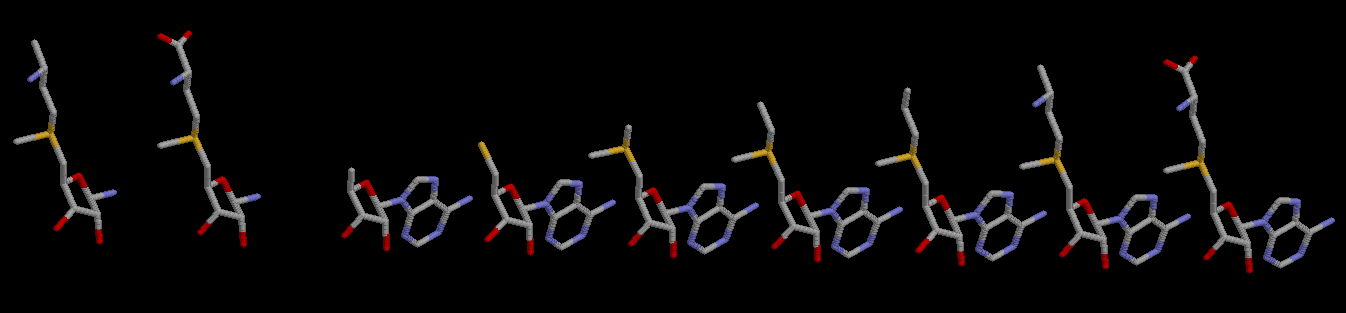 28
June 13th, 2011
C. Carolan: Model Completion using ARP/wARP
Success rates
Tested on > 20k PDB entries from EDS
X-ray resolution limits: 1.0 to 3.0Å,
Building the largest fully occupied ligand. 
Correctness criterion: rmsd < 1.0Å
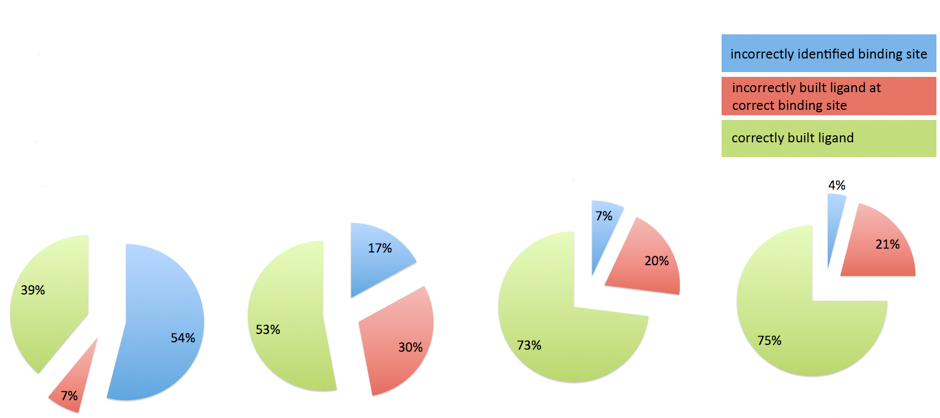 (Current Version 7.2)
5…6 atoms,
any map corr.
7…100 atoms,
any map corr.
10…40 atoms,
map corr. > 80%
20…40 atoms,
map corr. > 80%
29
June 13th, 2011
C. Carolan: Model Completion using ARP/wARP
Success criterion: r.m.s.d. < 1.0Å
Correct
Correct
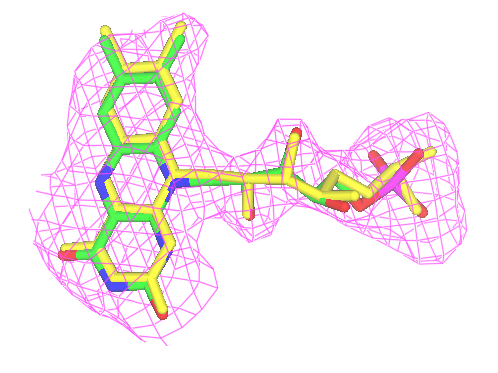 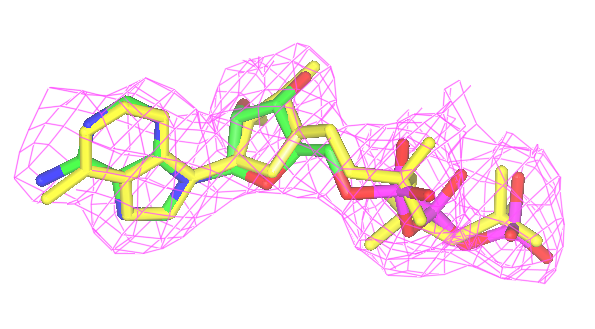 rmsd=1.0Å
rmsd=0.4Å
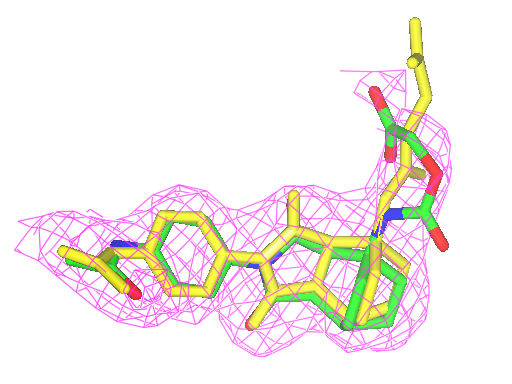 Incorrect
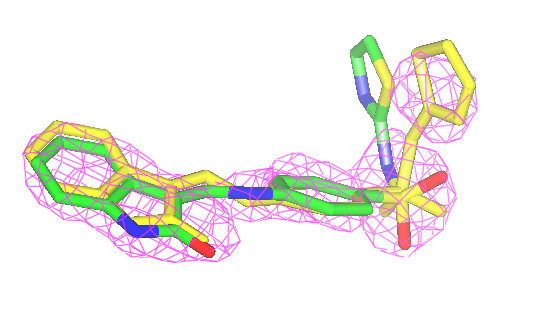 Incorrect
rmsd=1.5Å
rmsd=1.8Å
In yellow: the deposited ligand
30
June 13th, 2011
C. Carolan: Model Completion using ARP/wARP
Going forward - High throughput ligand identification
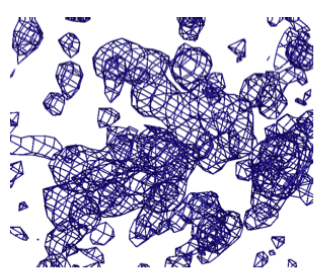 Segmentation
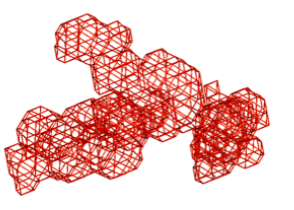 Projection/normalisation
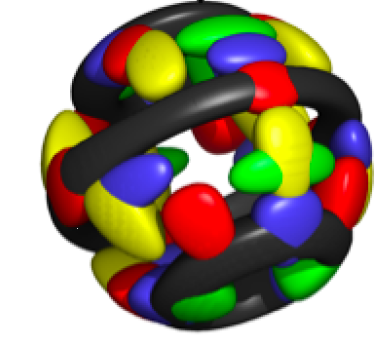 Density map (or otherwise surface of protein pocket)
Calculation of shape descriptors e.g. Zernike moments
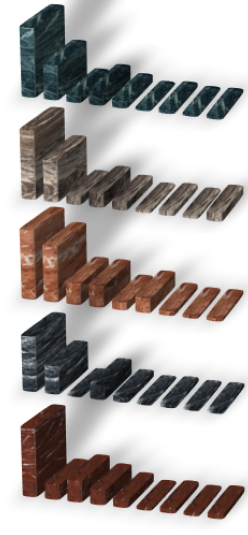 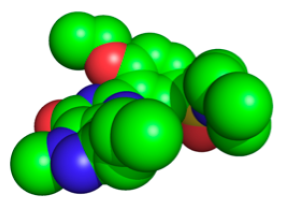 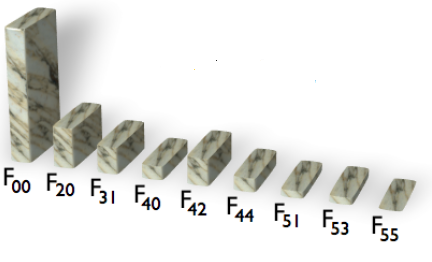 Comparison
Ranking
Ligand
Database
31
June 13th, 2011
C. Carolan: Model Completion using ARP/wARP
The ATOLL Database
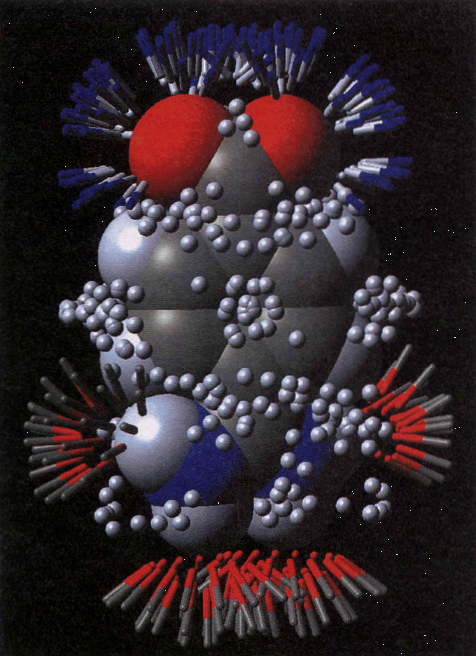 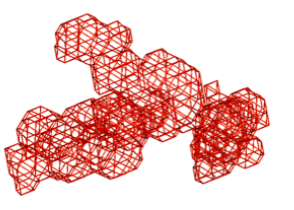 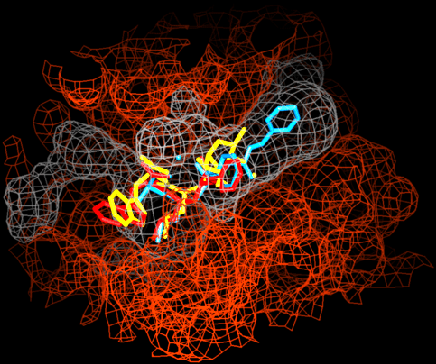 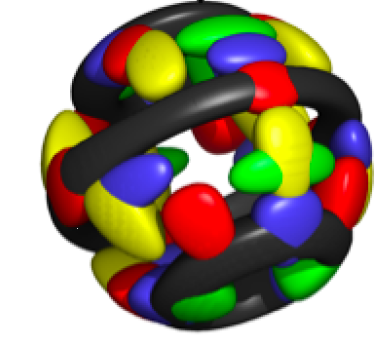 Descriptor calculation for template and comparison with database values
User-uploaded template
Hits
32
June 13th, 2011
C. Carolan: Model Completion using ARP/wARP
Running a task through the CCP4 interface
The ligand building as part of ARP/wARP has its own GUI.
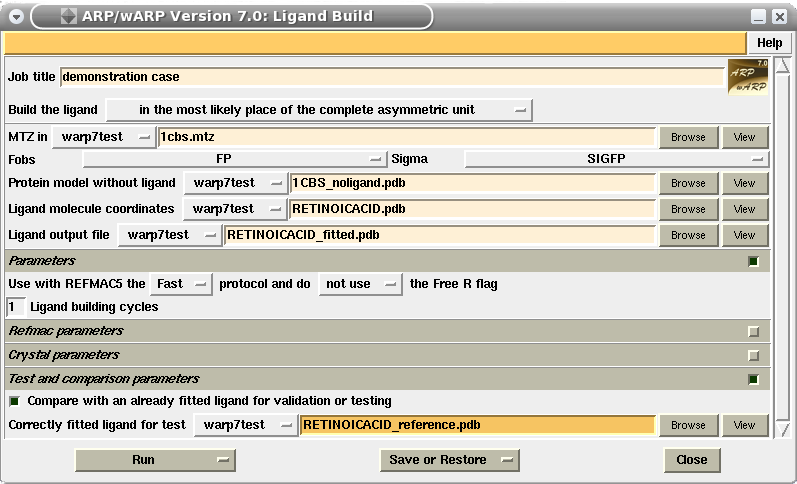 Protocol
Diffraction data
Protein without
ligand
Template ligand
Jobs can also be run from the command line! Series of jobs can be run this way.
33
June 13th, 2011
C. Carolan: Model Completion using ARP/wARP
Running a task from the command line
Series of jobs can be run this way easily.
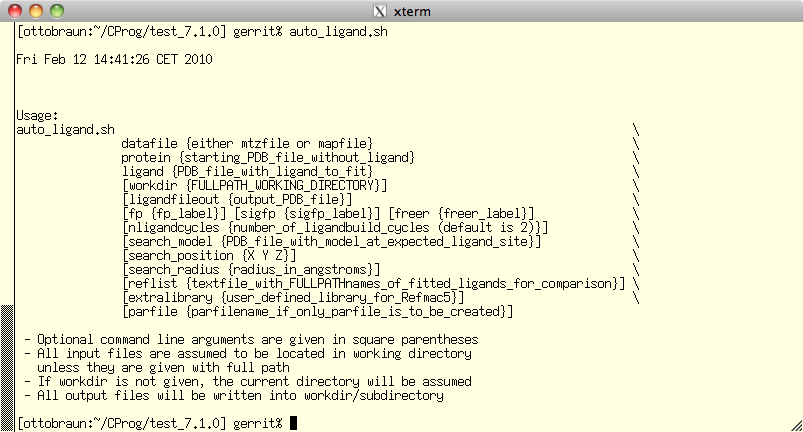 to launch the
job with the
default scenario
only 3 files are
needed.
34
June 13th, 2011
C. Carolan: Model Completion using ARP/wARP
Ligand building with arpnavigator
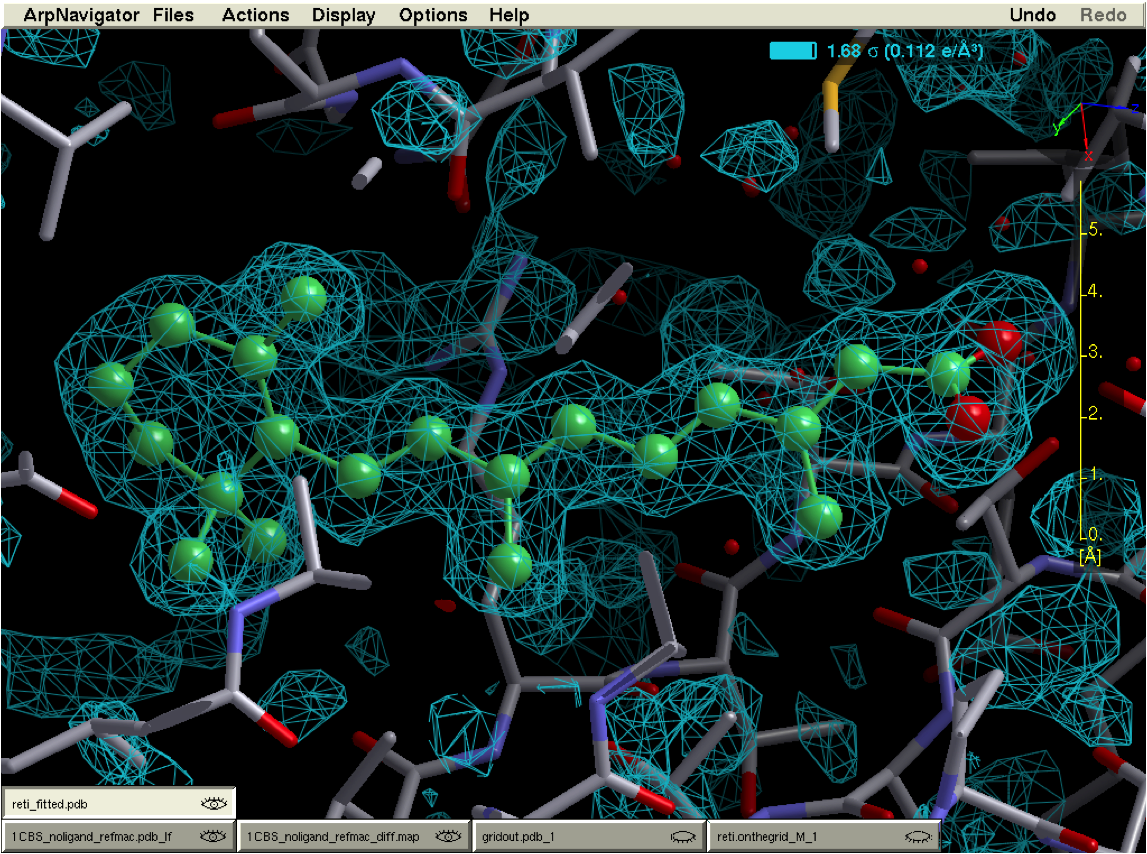 35
June 13th, 2011
C. Carolan: Model Completion using ARP/wARP
Acknowledgements
Developers
EMBL Hamburg: Ciaran Carolan, Philipp Heuser, Victor Lamzin, Tim Wiegels, Saul Hazledine
NKI Amsterdam: Krista Joosten, Robbie Joosten, Tassos Perrakis
Collaborators
EMBL Hamburg: Gleb Bourenkov, Santosh Panjikar
York University: Garib Murshudov’s group
Daresbury Laboratory: CCP4 team
Funding
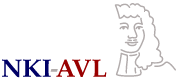 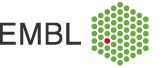 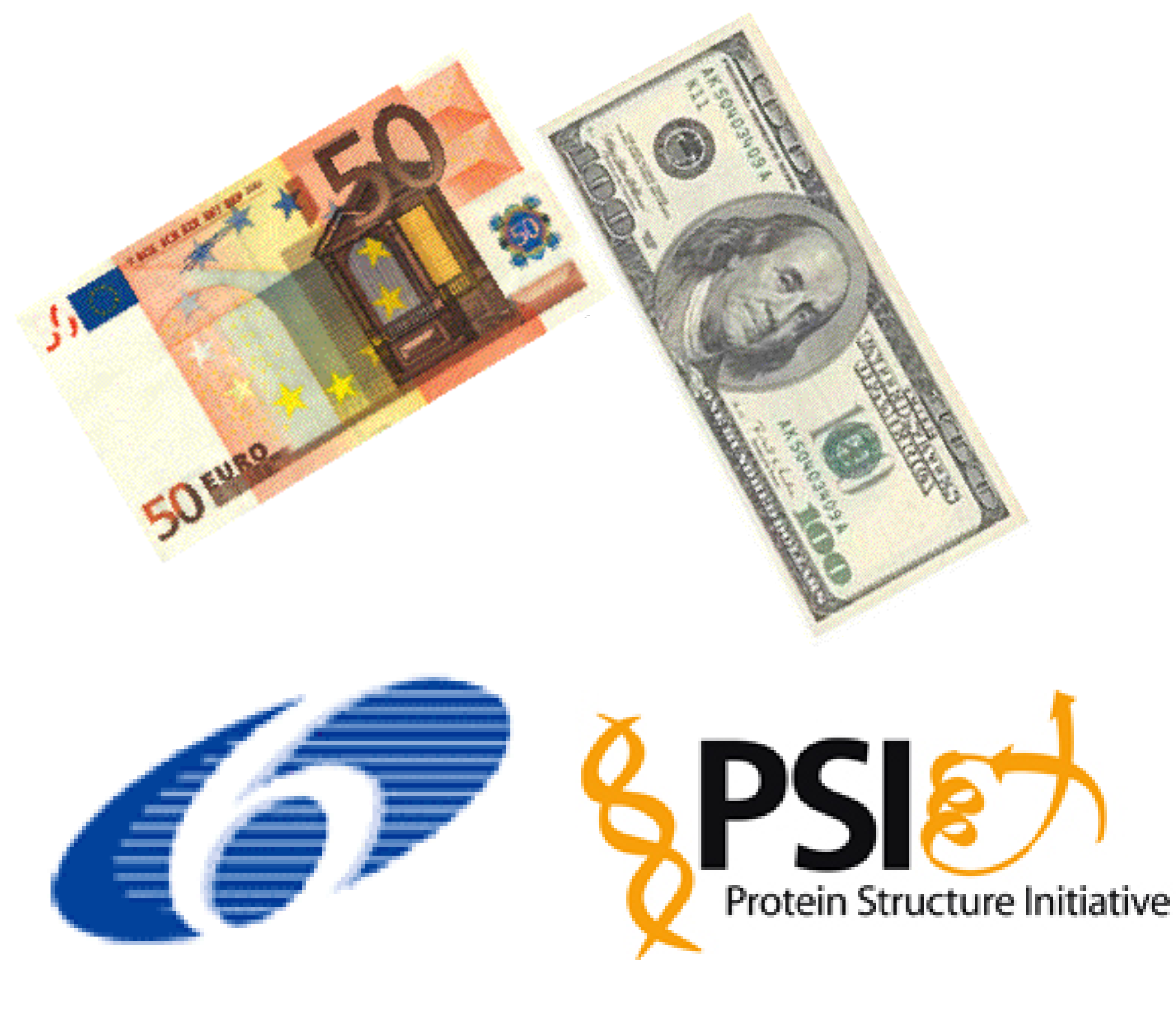 Former members
Gerrit Langer, Richard Morris, Peter Zwart, Francisco Fernandez, Matheos Kakaris, Olga Kirillova, Wijnand Mooij, Diederick De Vries, Marouane Ben Jelloul, Johan Hattne, Tilo Strutz, Guillaume Evrard, Serge Cohen, Venkat Parthasarathy, Babu Pothineni, Helene Doerksen
36
June 13th, 2011
C. Carolan: Model Completion using ARP/wARP